曾在世界漂流过
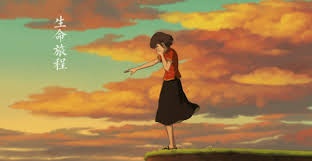 Drifter once upon a time
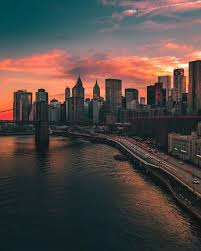 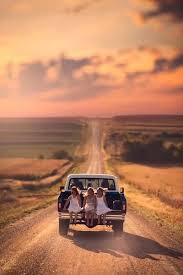 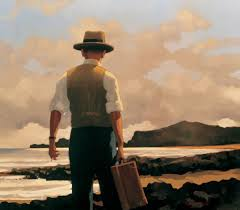 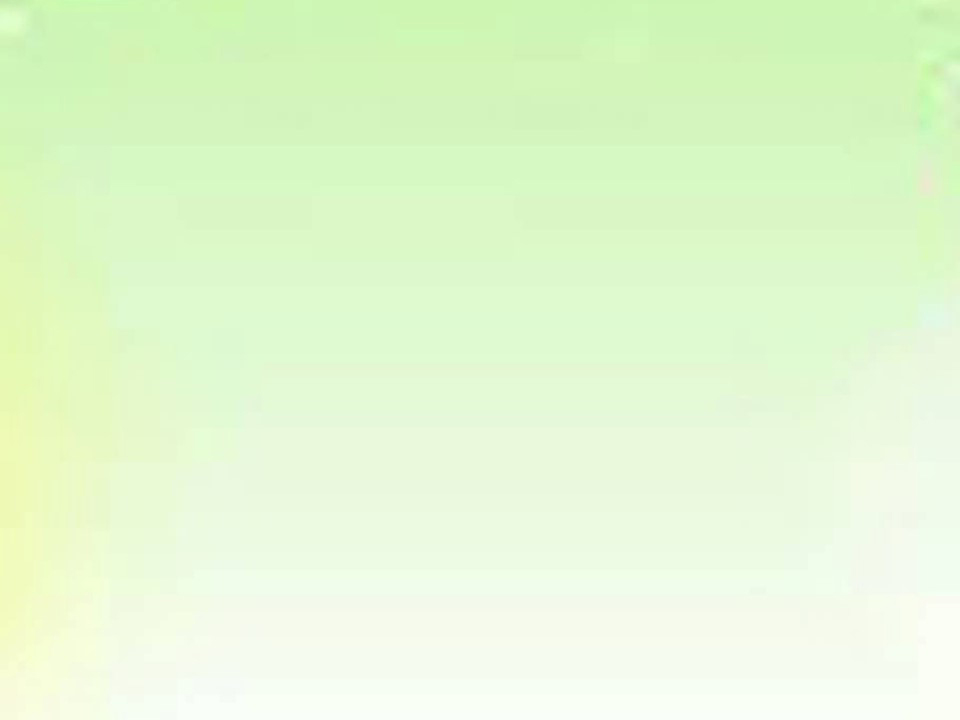 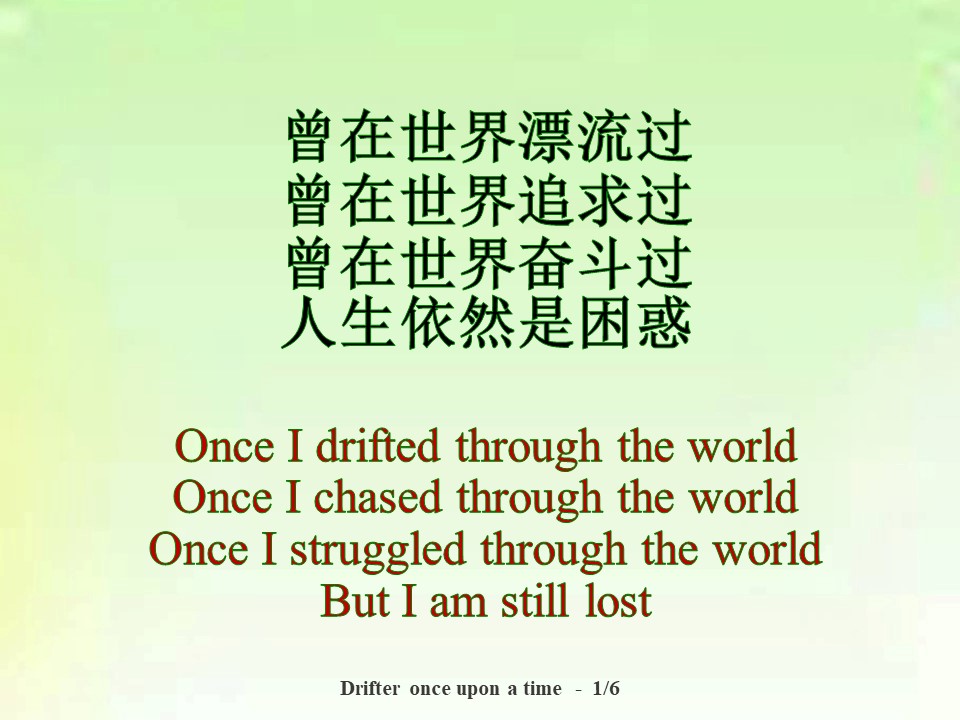 曾在世界漂流过曾在世界追求过曾在世界奋斗过人生依然是困惑
Once I drifted through the world
Once I chased through the world
Once I struggled through the world
But I am still lost
Drifter once upon a time  -  1/6
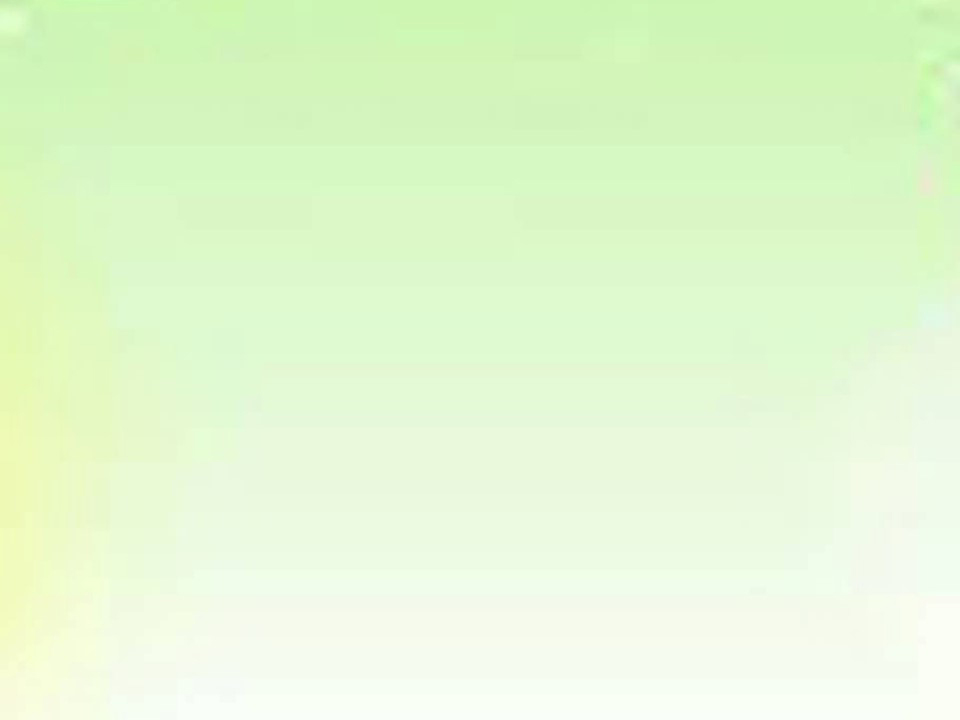 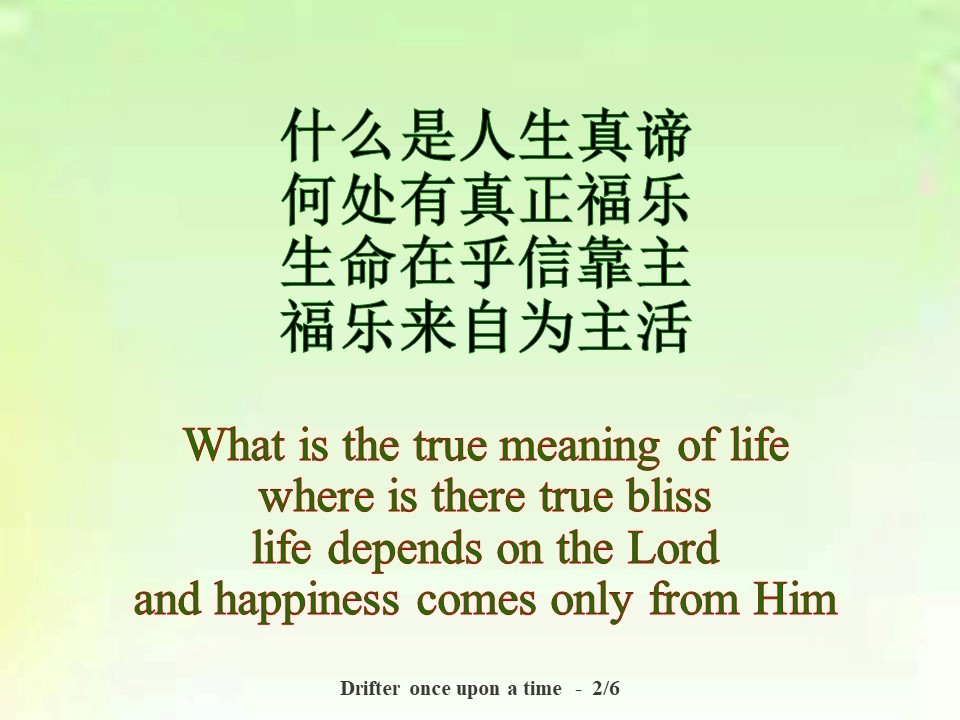 什么是人生真谛何处有真正福乐生命在乎信靠主福乐来自为主活
What is the true meaning of life
where is there true bliss
life depends on the Lord
and happiness comes only from Him
Drifter once upon a time  -  2/6
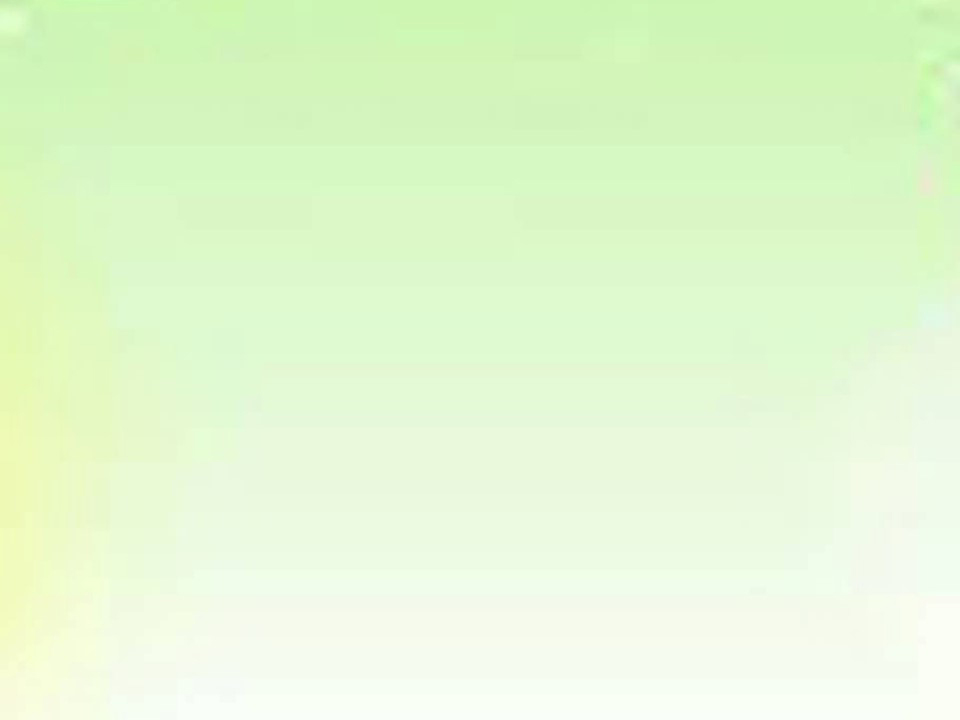 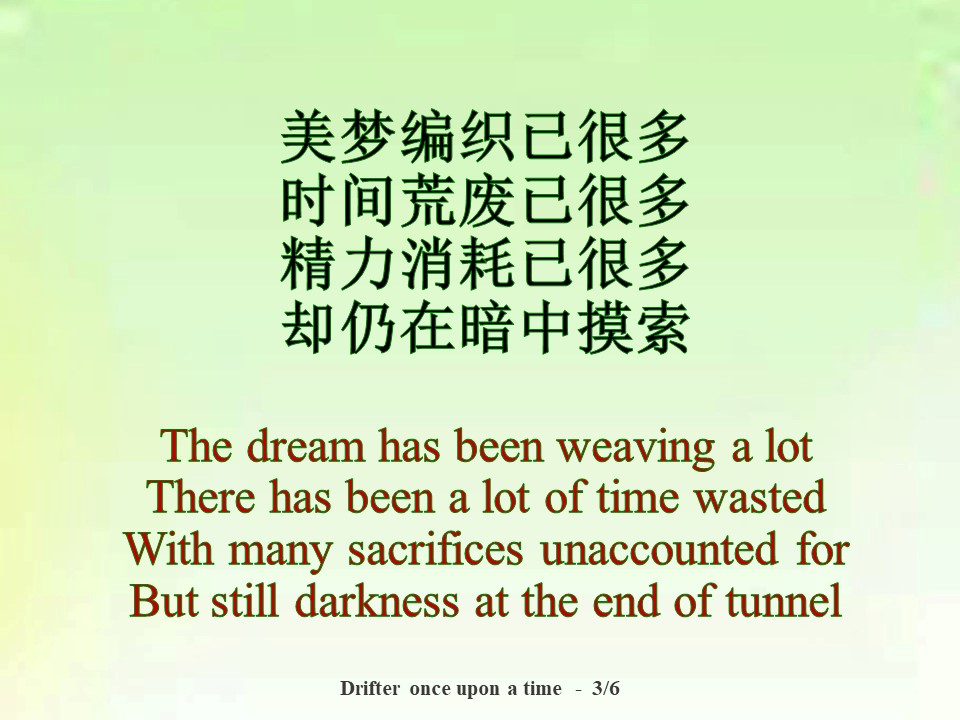 美梦编织已很多时间荒废已很多精力消耗已很多却仍在暗中摸索
The dream has been weaving a lot
There has been a lot of time wasted
With many sacrifices unaccounted for
But still darkness at the end of tunnel
Drifter once upon a time  -  3/6
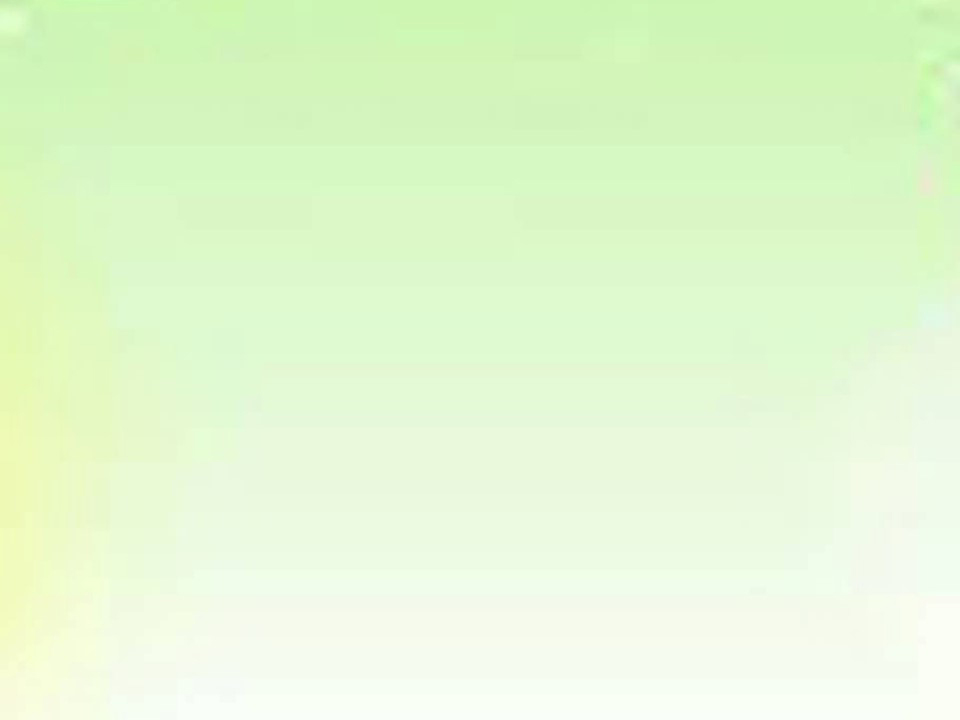 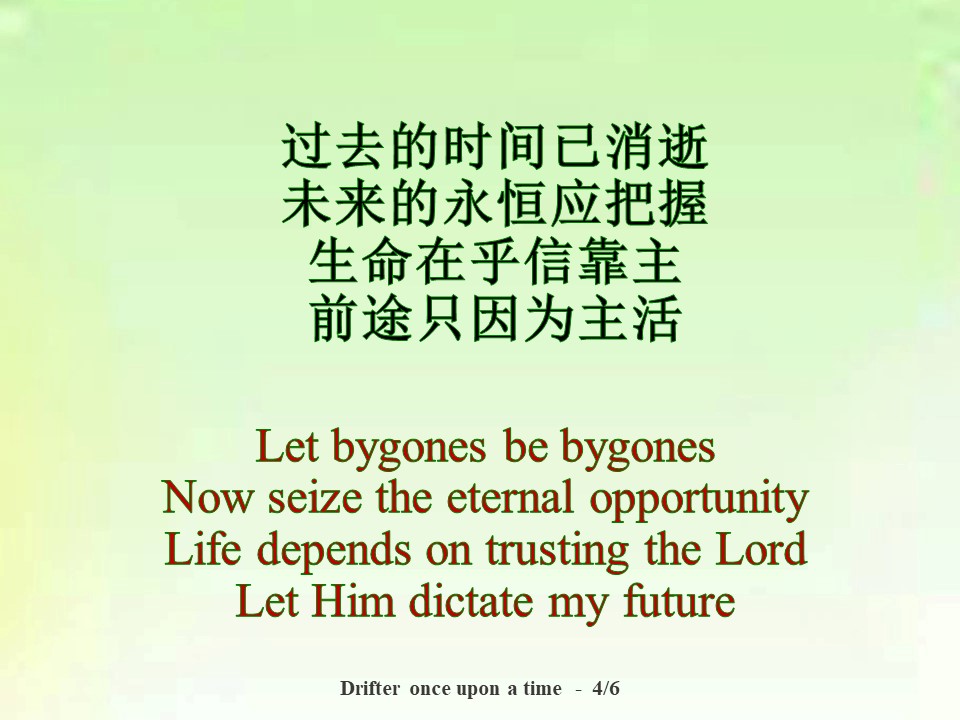 过去的时间已消逝未来的永恒应把握生命在乎信靠主前途只因为主活
Let bygones be bygones
Now seize the eternal opportunity
Life depends on trusting the Lord
Let Him dictate my future
Drifter once upon a time  -  4/6
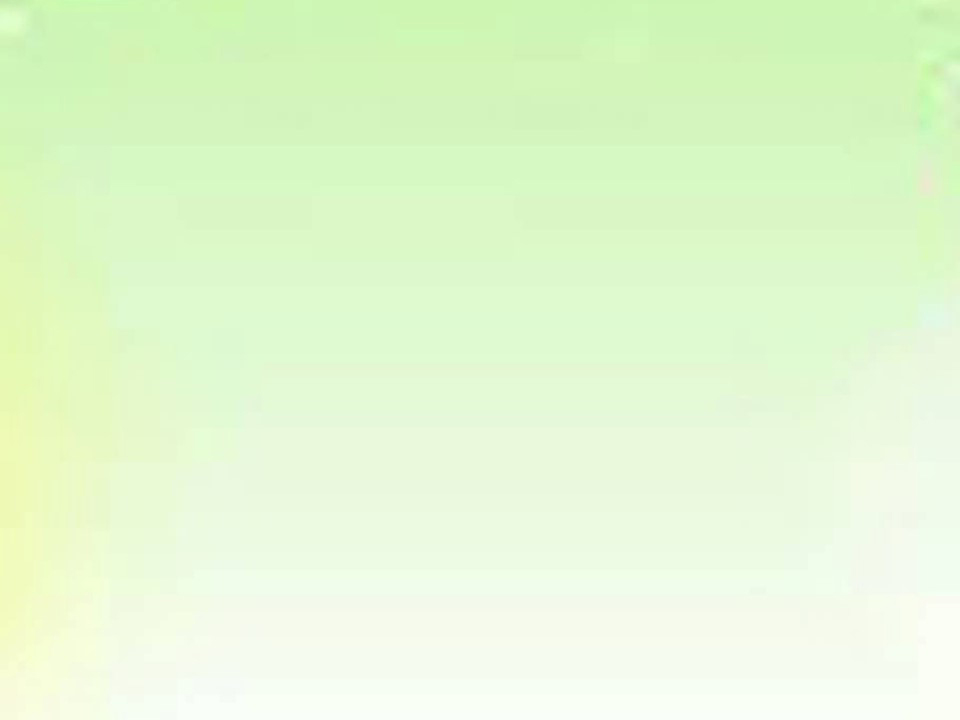 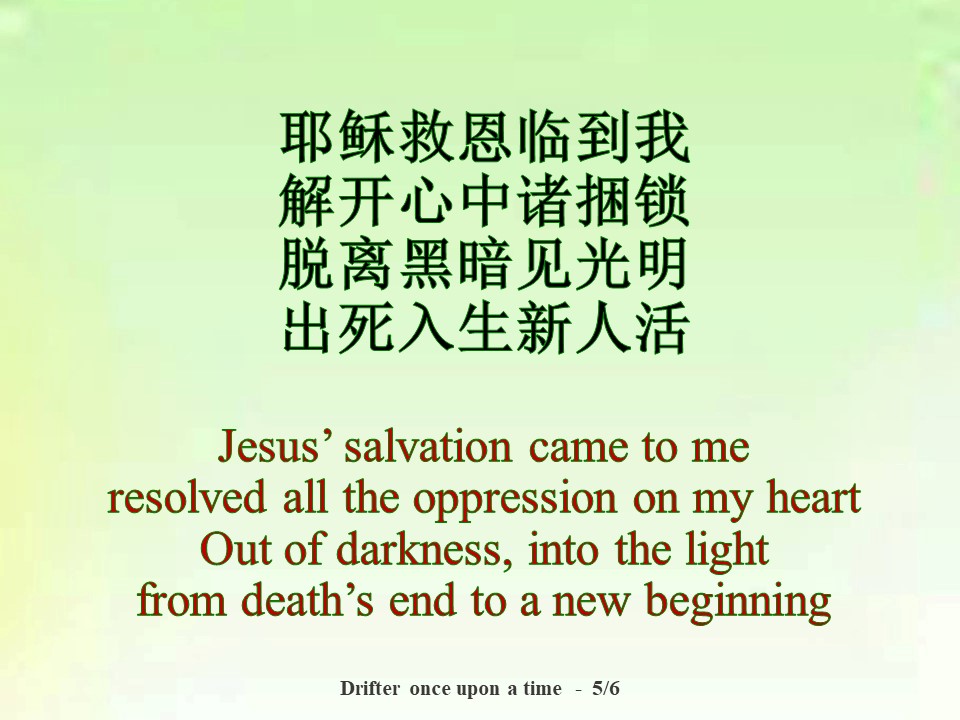 耶稣救恩临到我解开心中诸捆锁脱离黑暗见光明出死入生新人活
Jesus’ salvation came to me
resolved all the oppression on my heart
Out of darkness, into the light
from death’s end to a new beginning
Drifter once upon a time  -  5/6
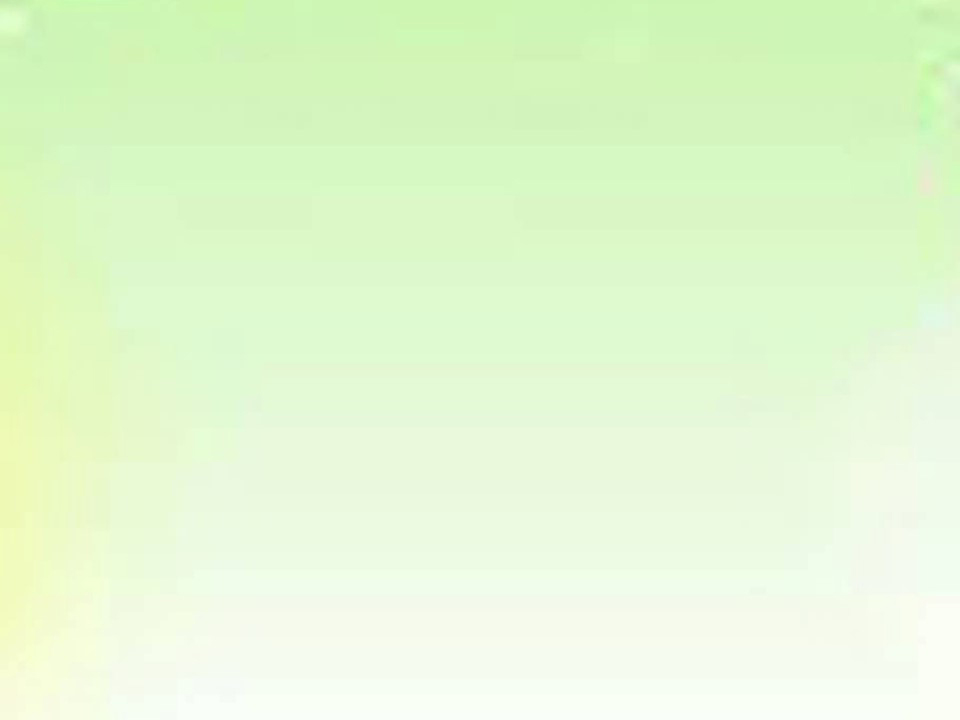 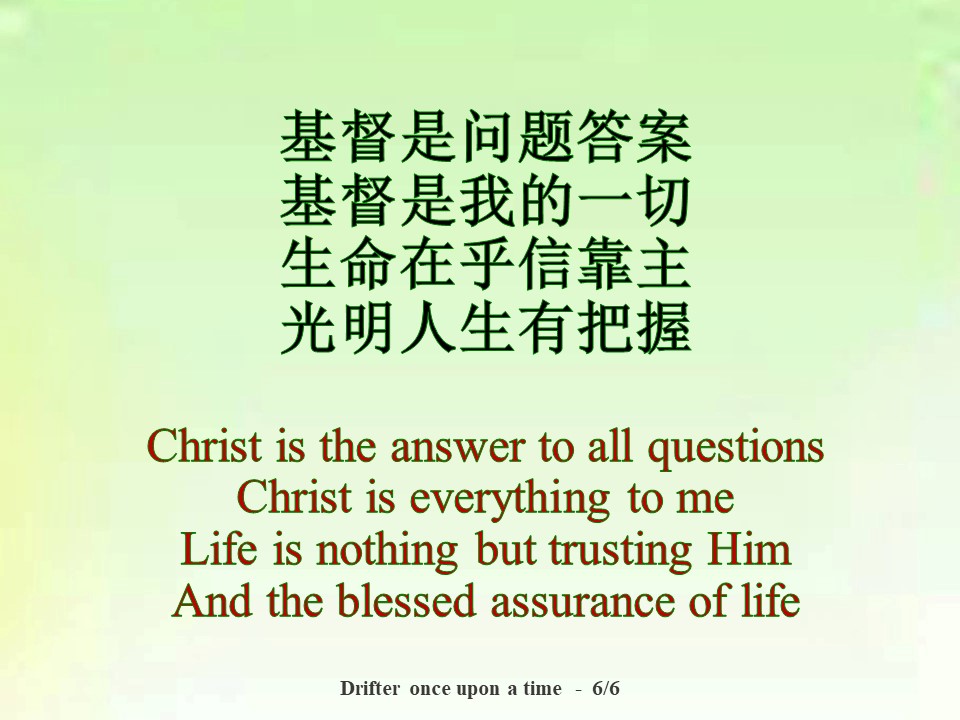 基督是问题答案基督是我的一切生命在乎信靠主光明人生有把握
Christ is the answer to all questions
Christ is everything to me
Life is nothing but trusting Him
And the blessed assurance of life
Drifter once upon a time  -  6/6
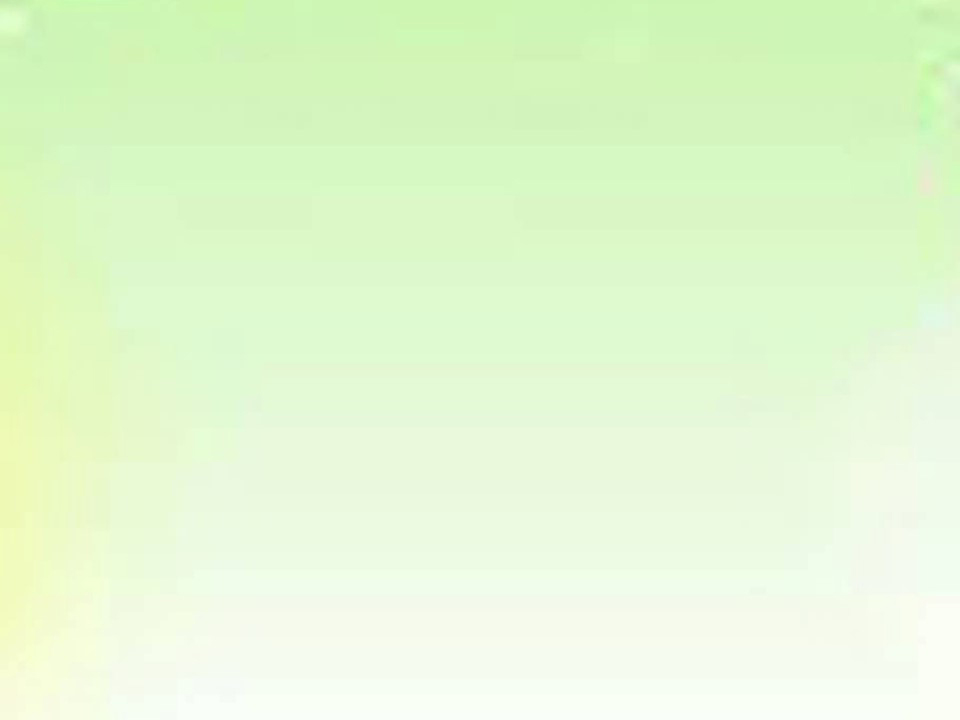 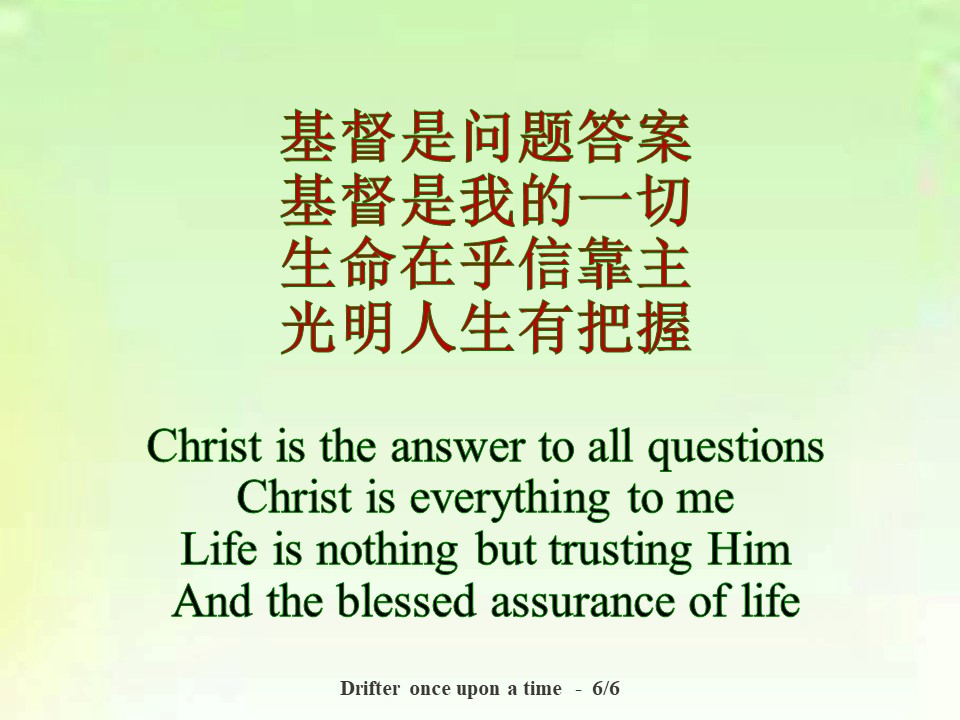 基督是问题答案基督是我的一切生命在乎信靠主光明人生有把握
Christ is the answer to all questions
Christ is everything to me
Life is nothing but trusting Him
And the blessed assurance of life
Drifter once upon a time  -  6/6